Cloud queue and storage services
Damir Babikov
Hilmar Vilhjalmsson
Why queue and storage services
Agenda
LS Central queue and storage services
Why queue and storage services
To overcome
Complexity
Operational limit
Lack of performance
Security concerns
Connectivity

Cloud services offer
Scalability & georedundancy
Security
Performance
Lower cost
Queue services
Asynchronous
Scalable
Durable
Increased reliability
Write once, read many, ordering
Security
Cost
Storage service
Scalable
Accessibility
Redundancy
Security
Cost
Telemetry
Metric
Numeric, periodic, high level
Log
Detailed, verbose, context, various levels
Trace
Detailed, lifecycle, end-to-end, diagnostics
What services are out there
Queue services
Azure Service Bus, Event Grid, Event Hub
AWS MQ, SQS, SNS
GCP Pub / Sub
Others: Apache Kafka, Mulesoft, Confluent
Storage services
Azure storage
AWS S3
GCP cloud storage
Others: IBM, Oracle, DigitalOcean, Alibaba
Master Data to Azure storage
Head Office
Writes data to storage
Master Data to Azure storage
Head Office
Writes data to storage	

POS 
Is there data to import?
Import data from storage
Notify Head Office
LS Central storage and queue integration module
Proven technology
Makes integrations easier
LS Central storage and queue integration module
Proven technology
Makes integrations easier
Extendable
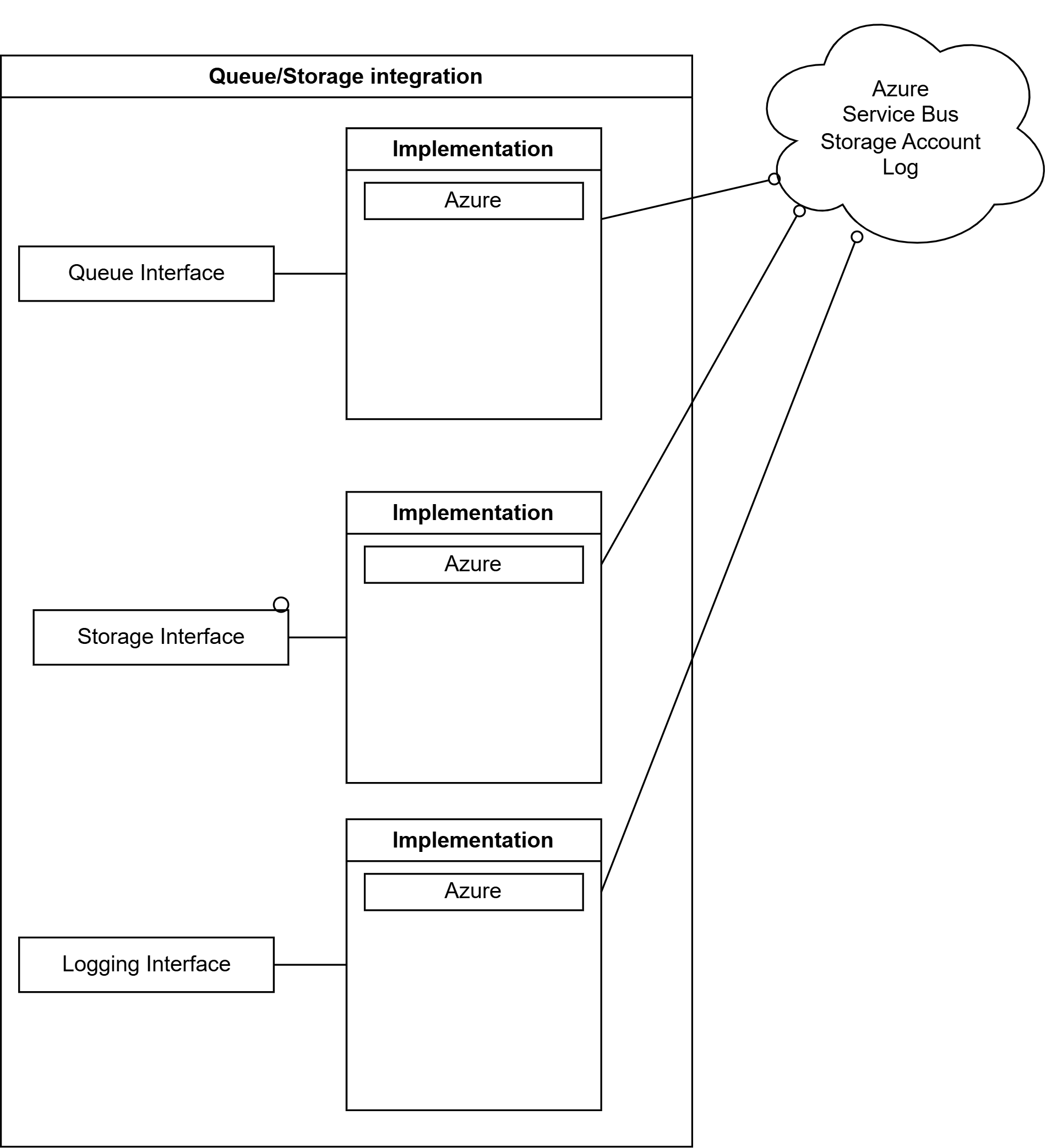 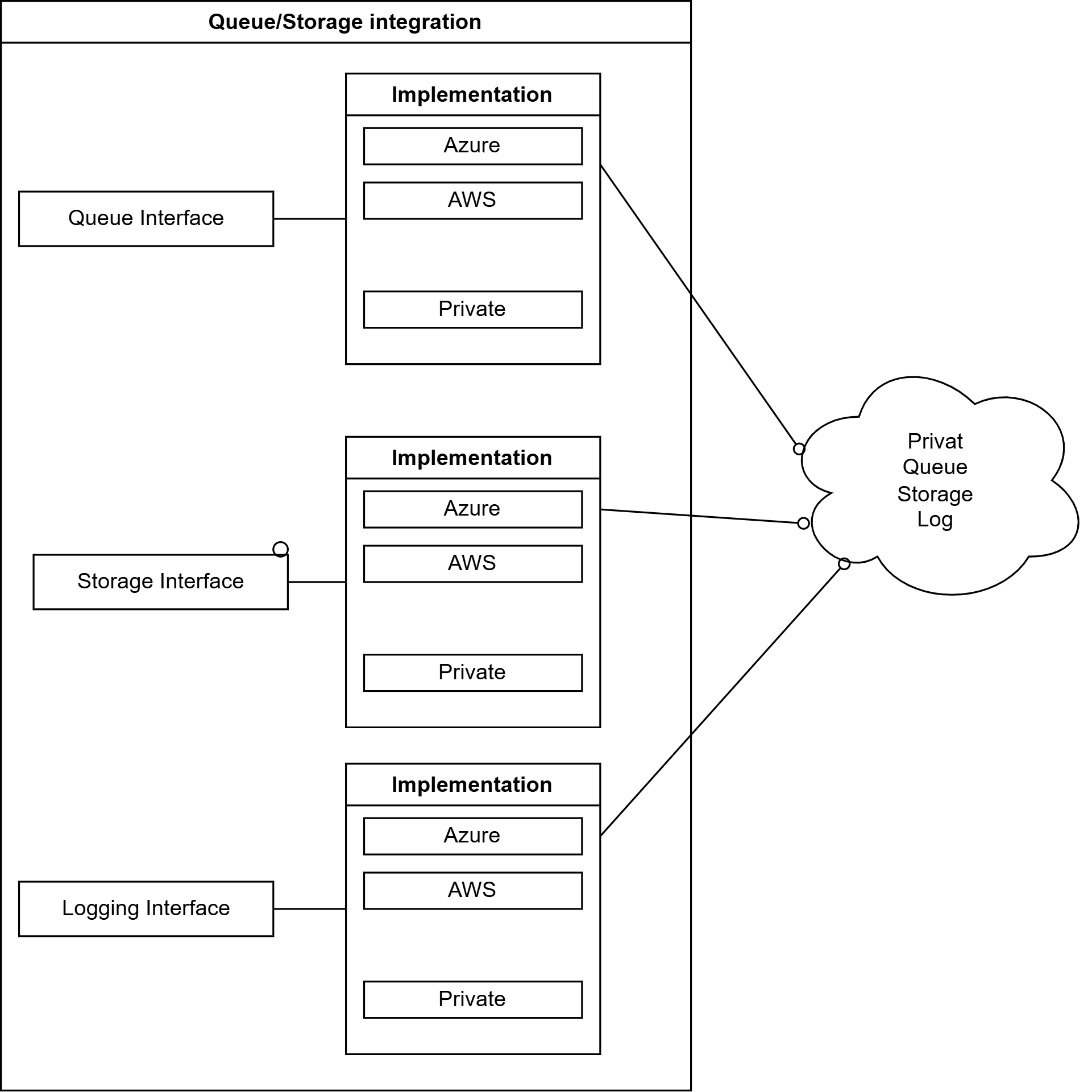 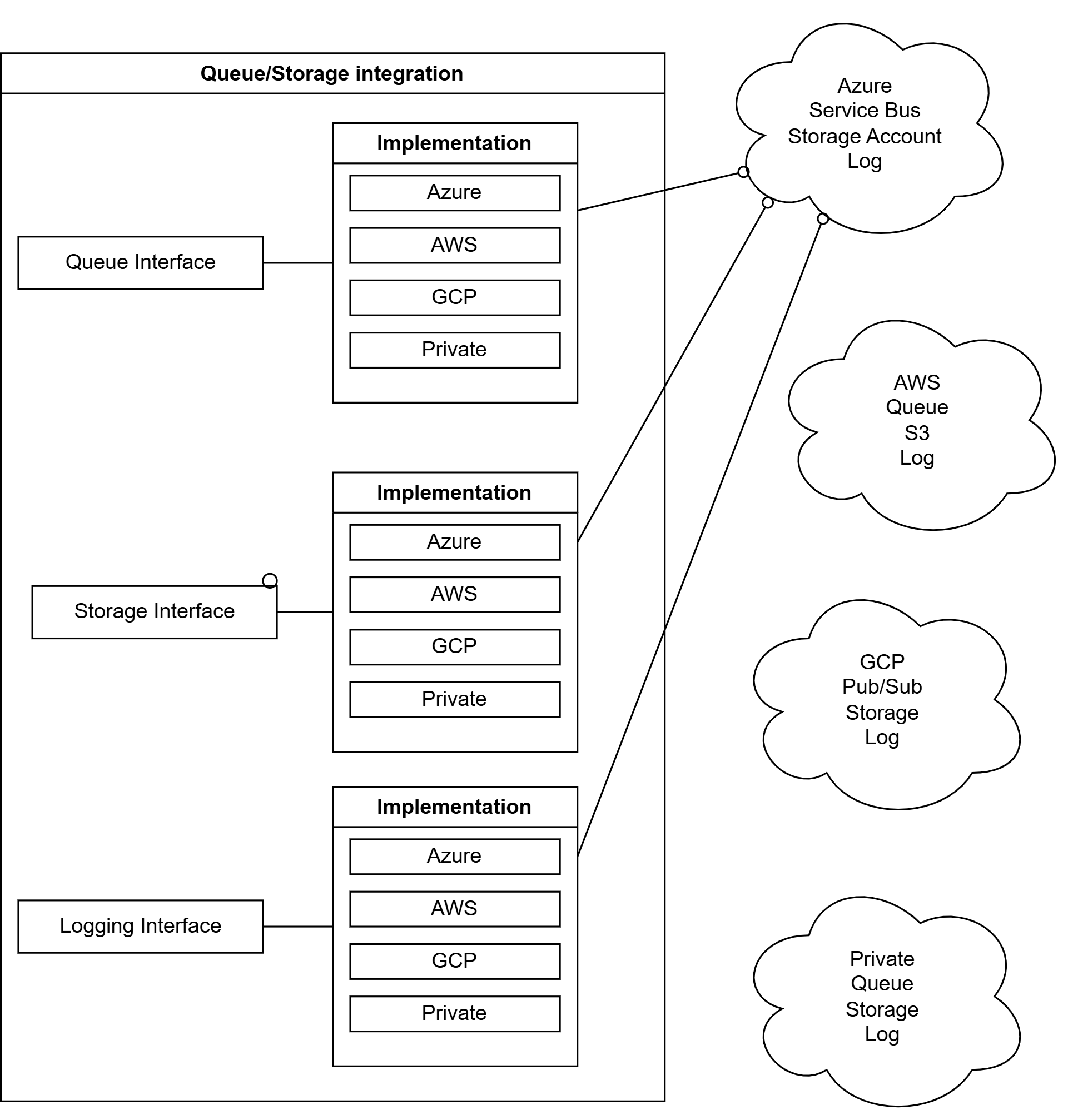 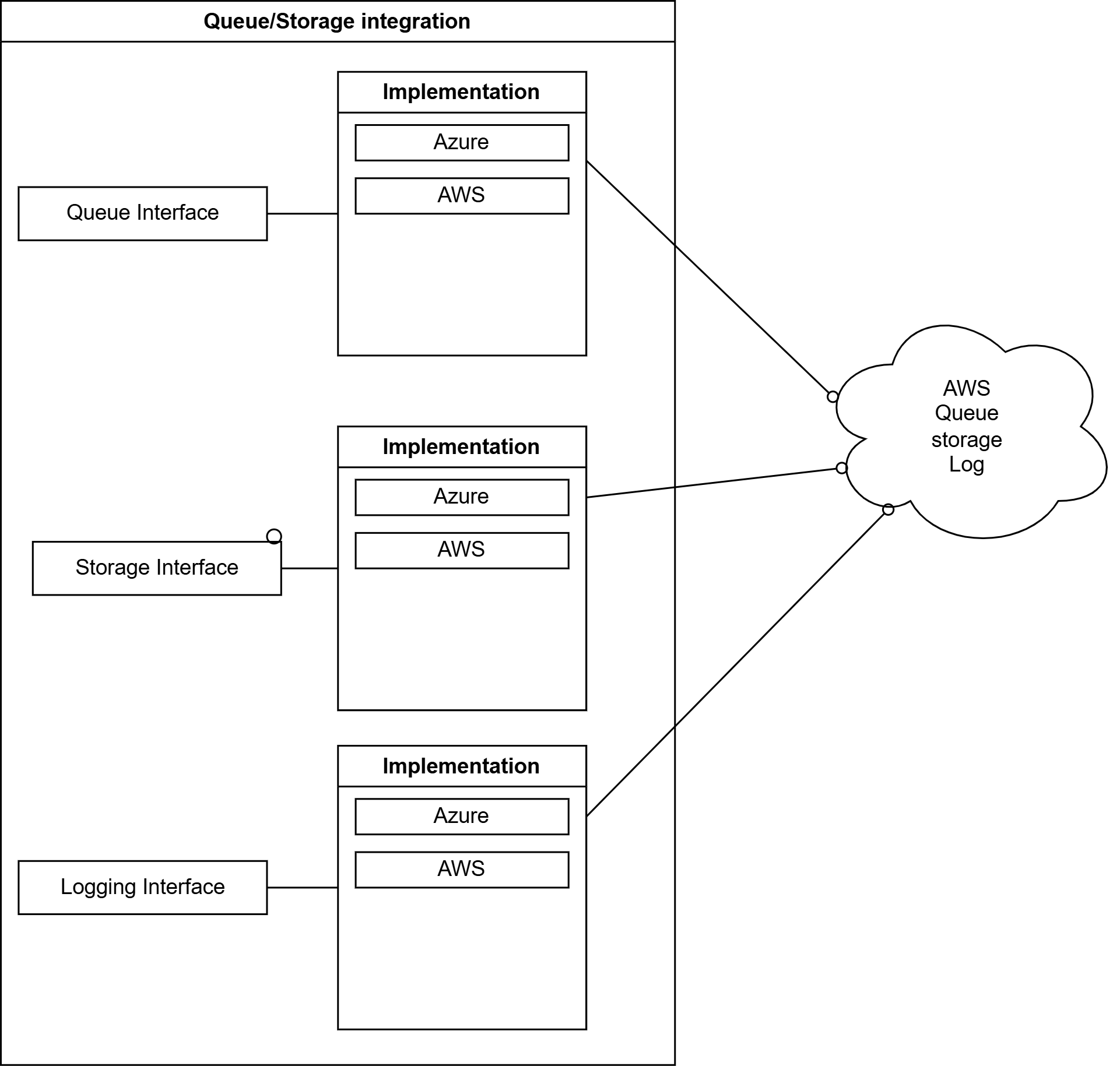 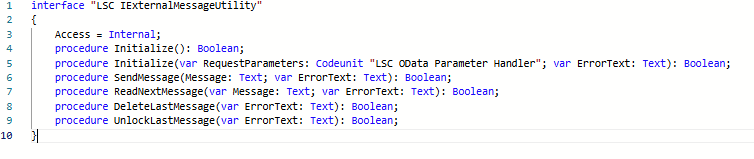 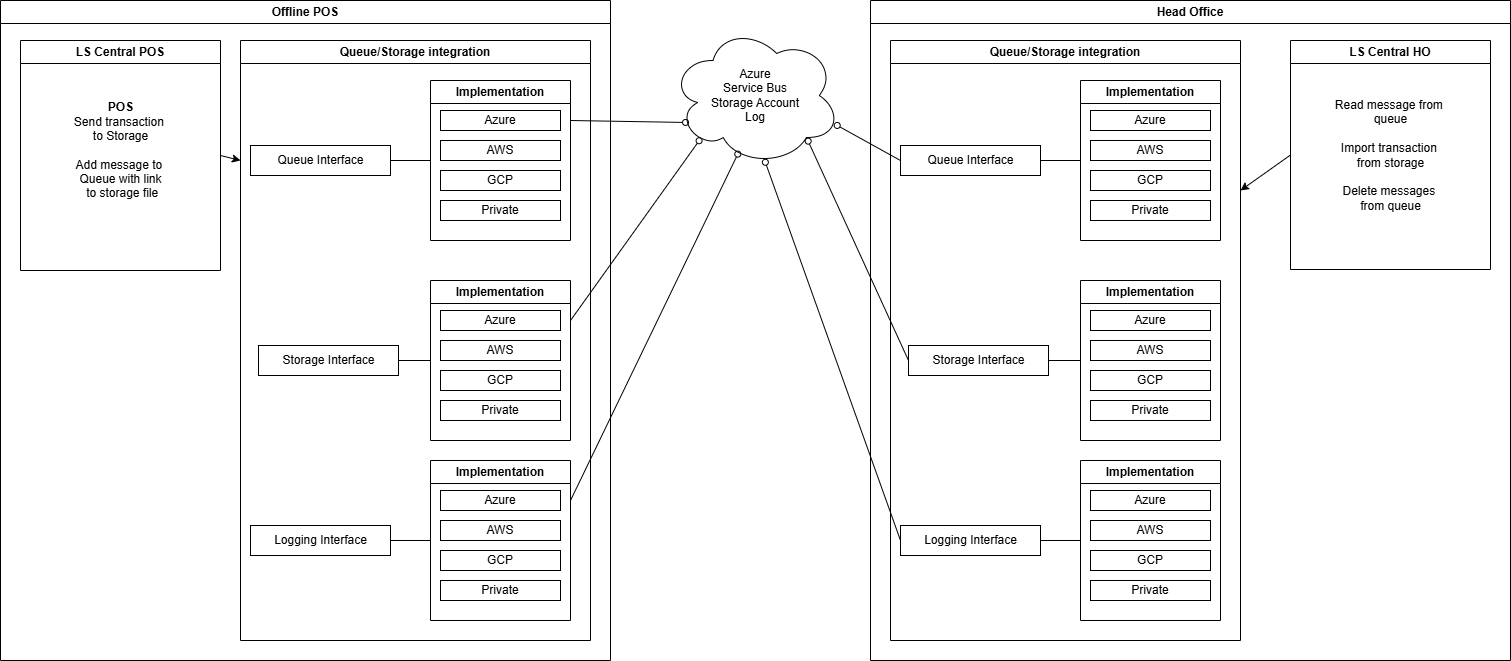 Sending transactions
POS
Write transaction to storage
Add message to queue

Head Office
Read messages from queue
Import transaction from storage
Process message
Sending Transaction – Azure setup
Create Service Bus subscription
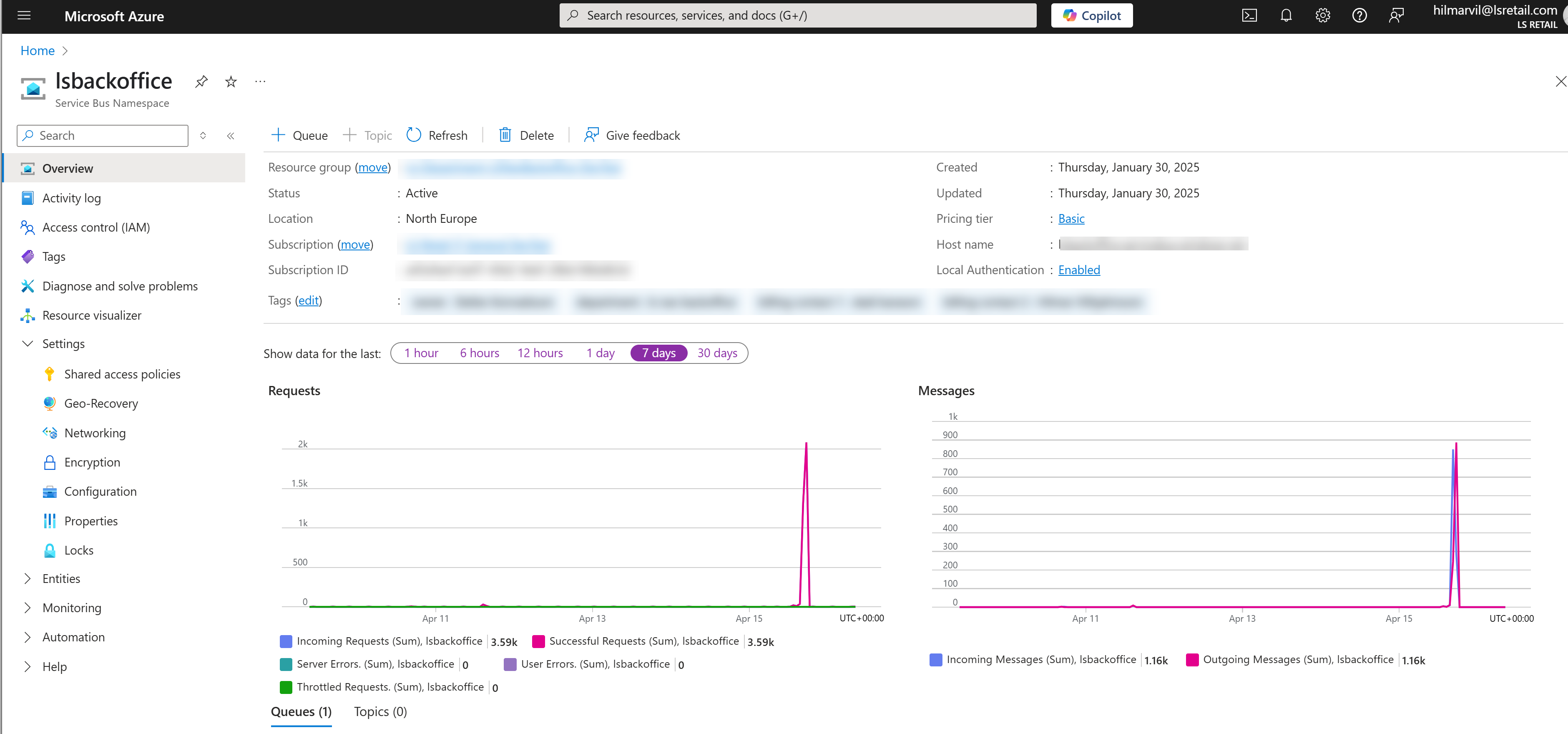 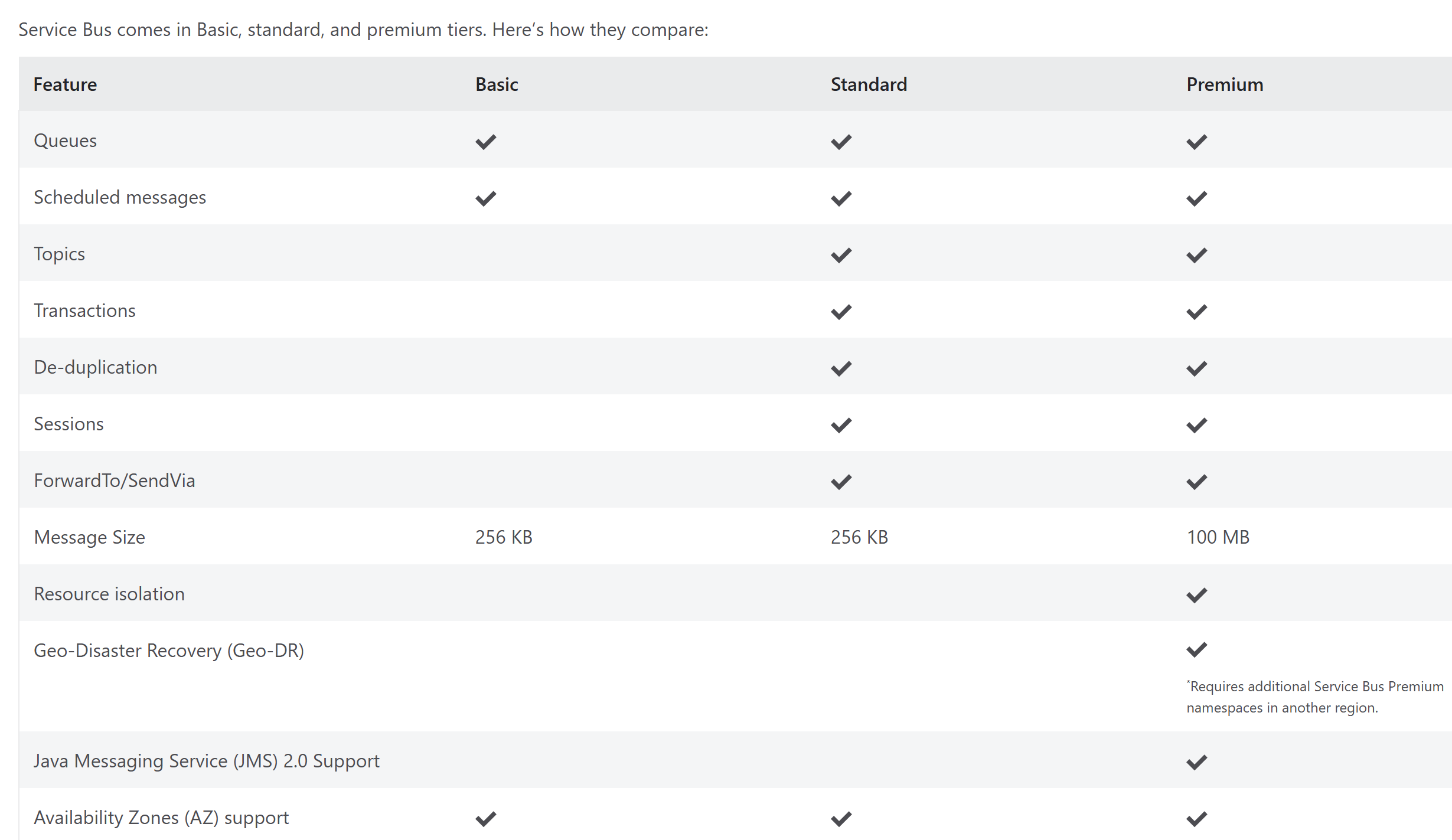 Sending Transaction – Azure setup
Create Storage Account subscription
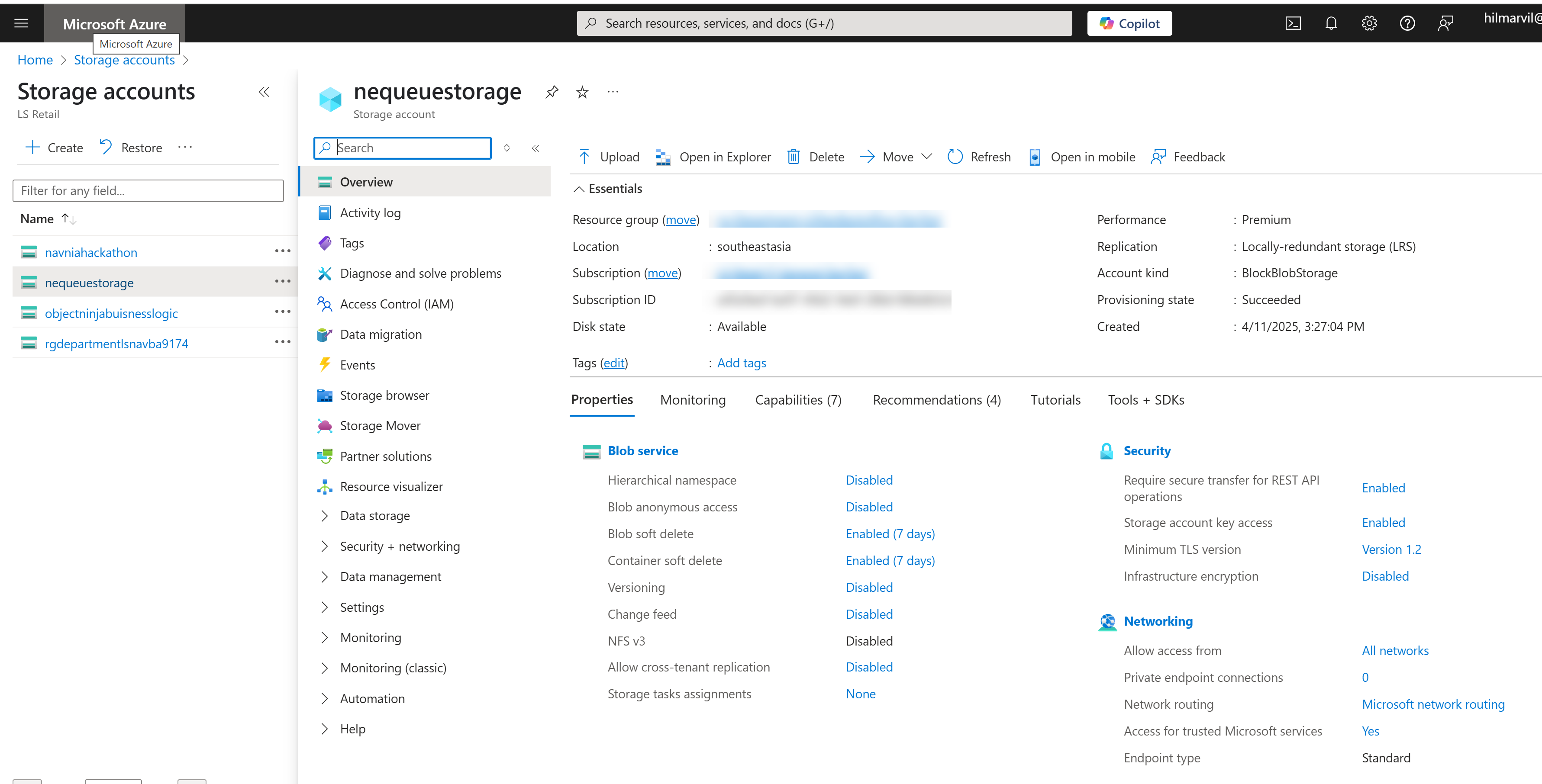 Sending Transaction – Head Office setup
Azure Accounts
Scheduler setup
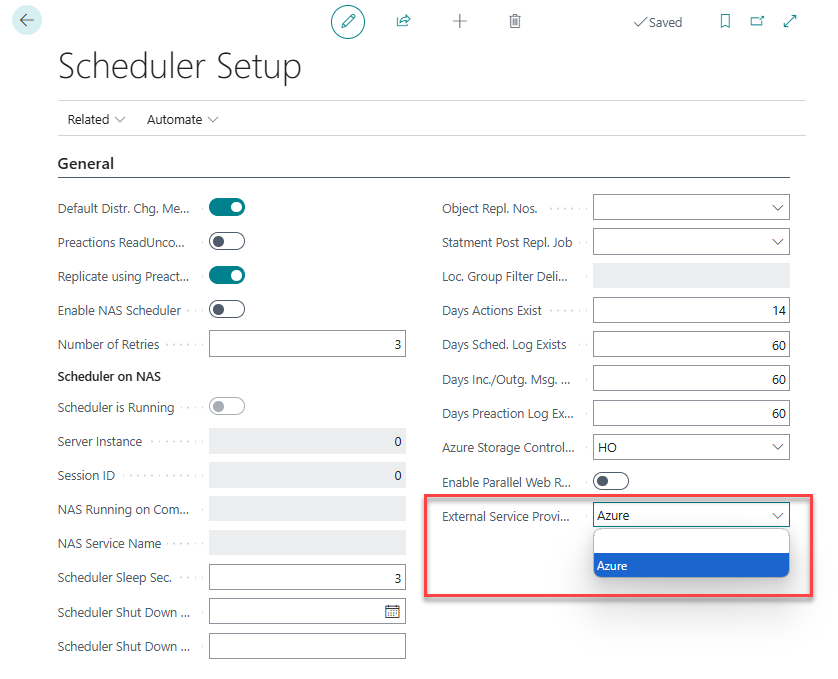 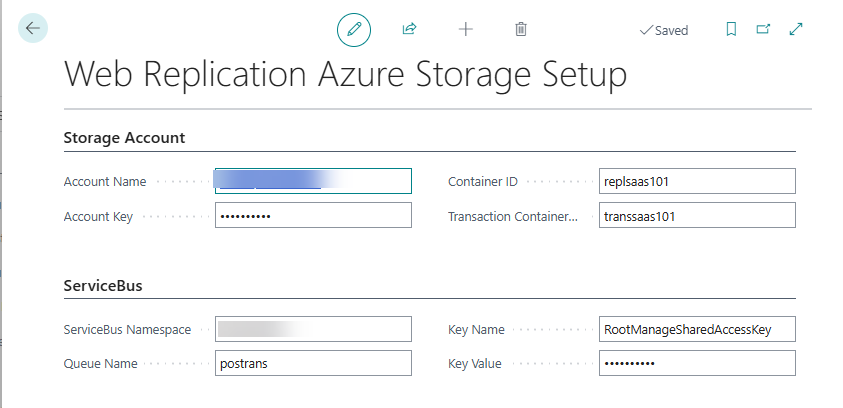 Sending Transaction – Head Office setup
Azure Accounts
Scheduler setup
Webservice
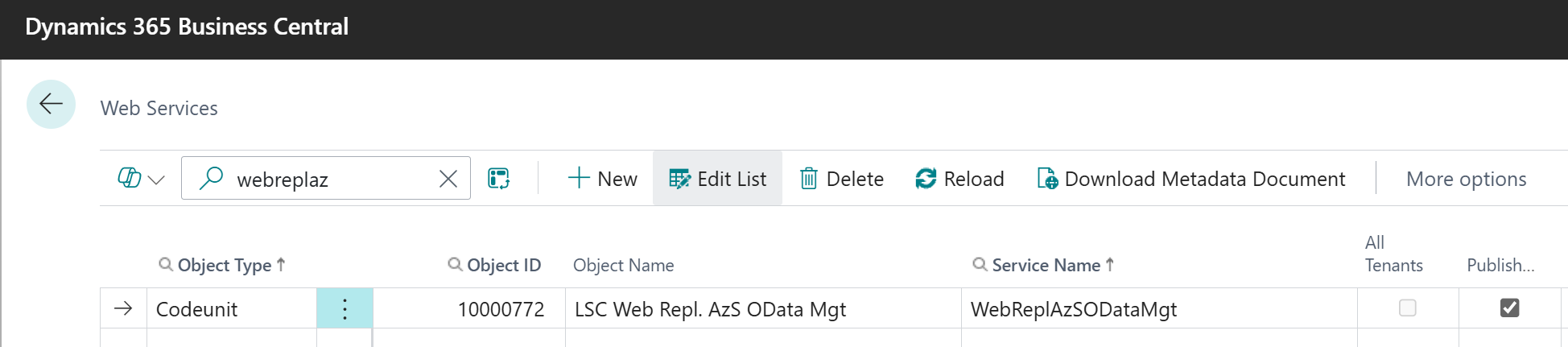 Sending Transaction – POS setup
Functionality Profile
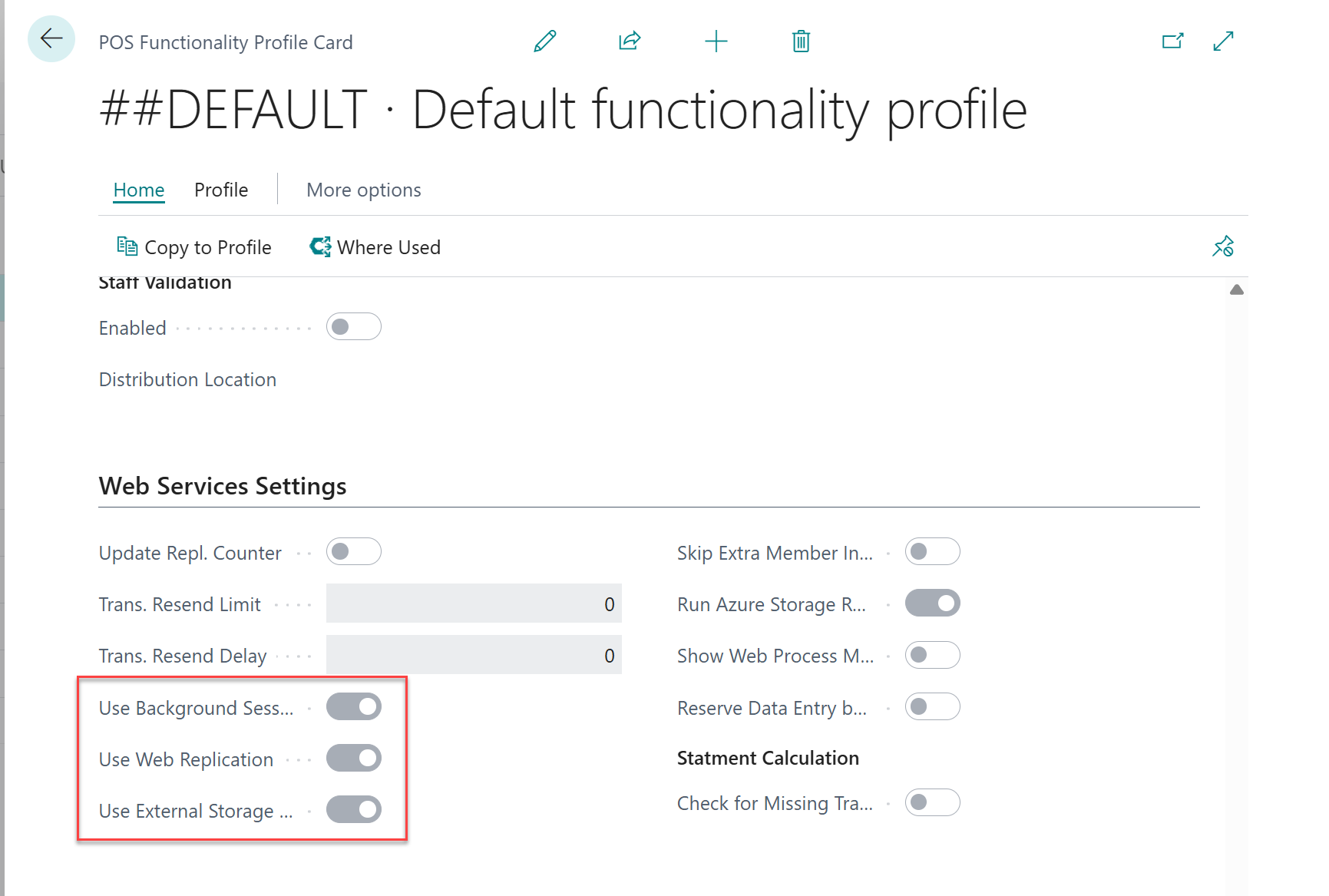 Sending Transaction – POS log
POS Terminal log
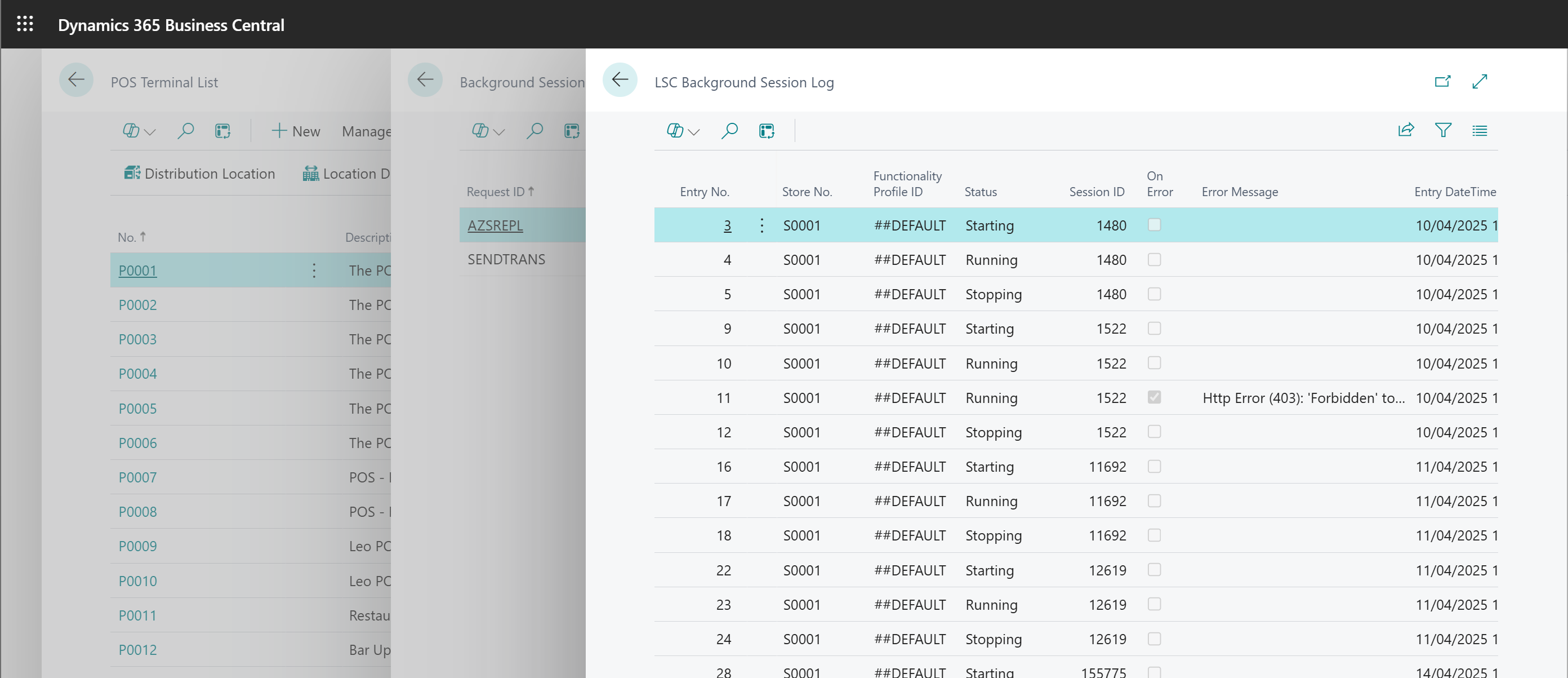 Sending Transaction – Head Office log
Processing transactions
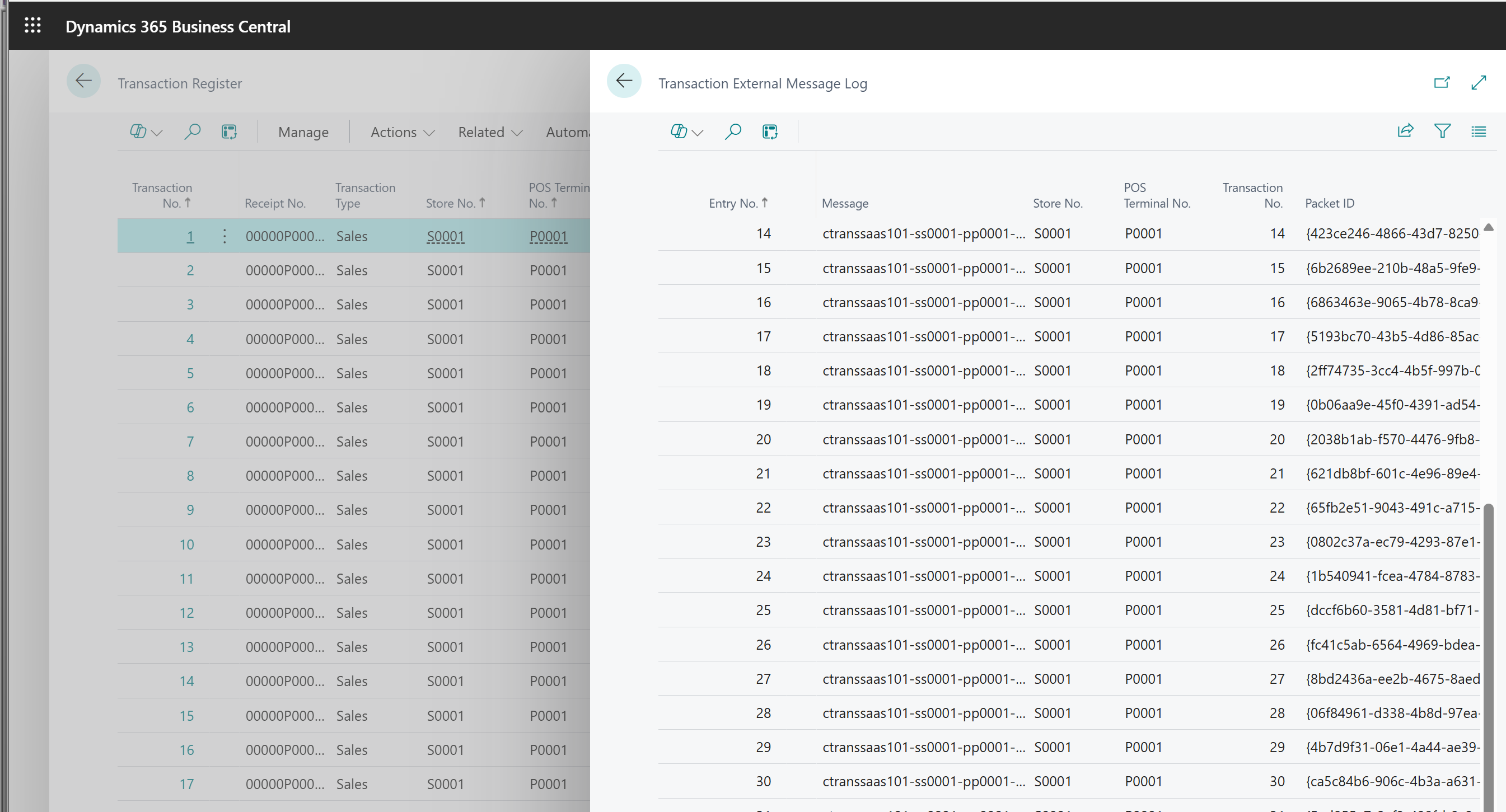 Azure housekeeping
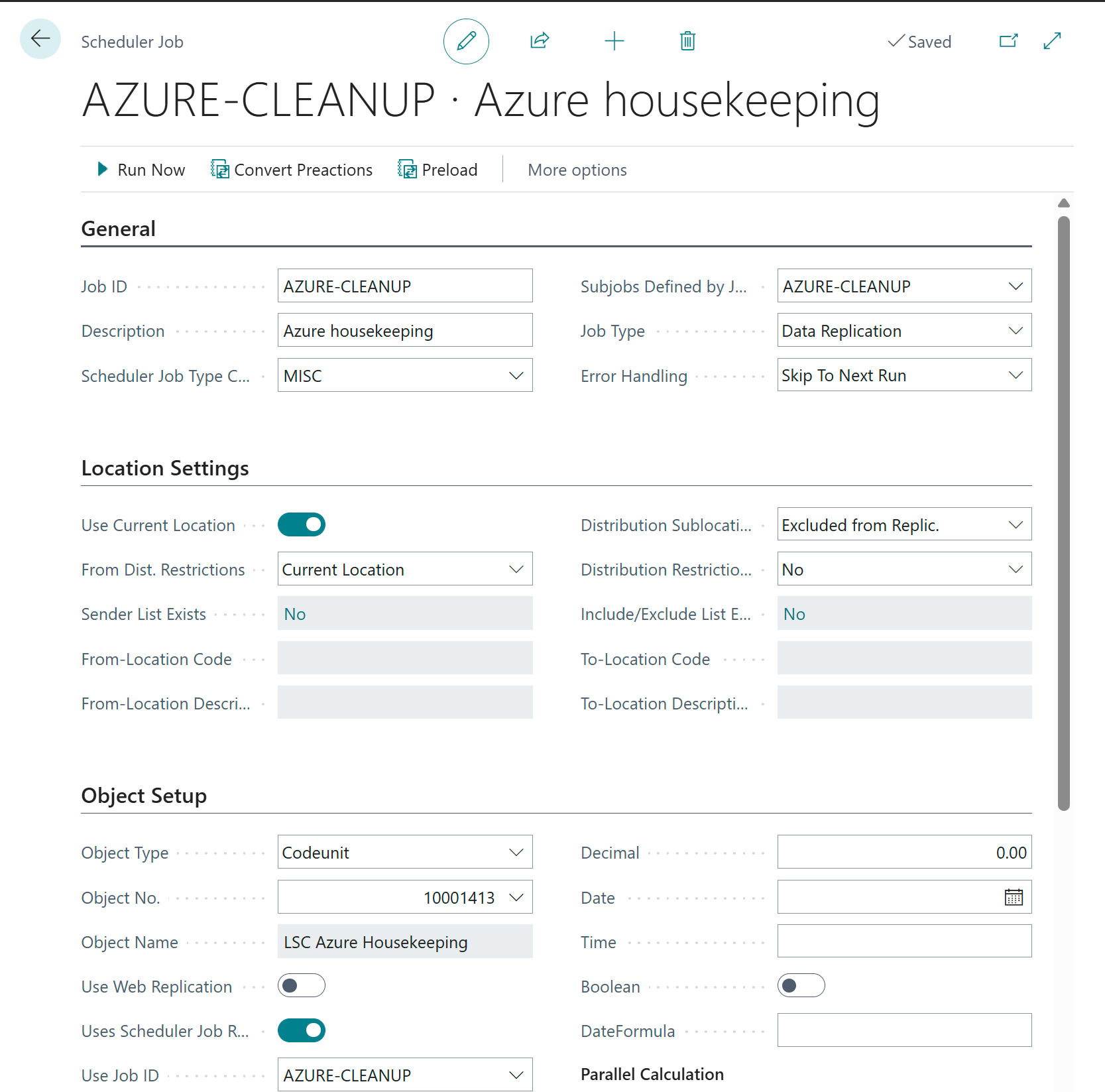 Housekeeping setup
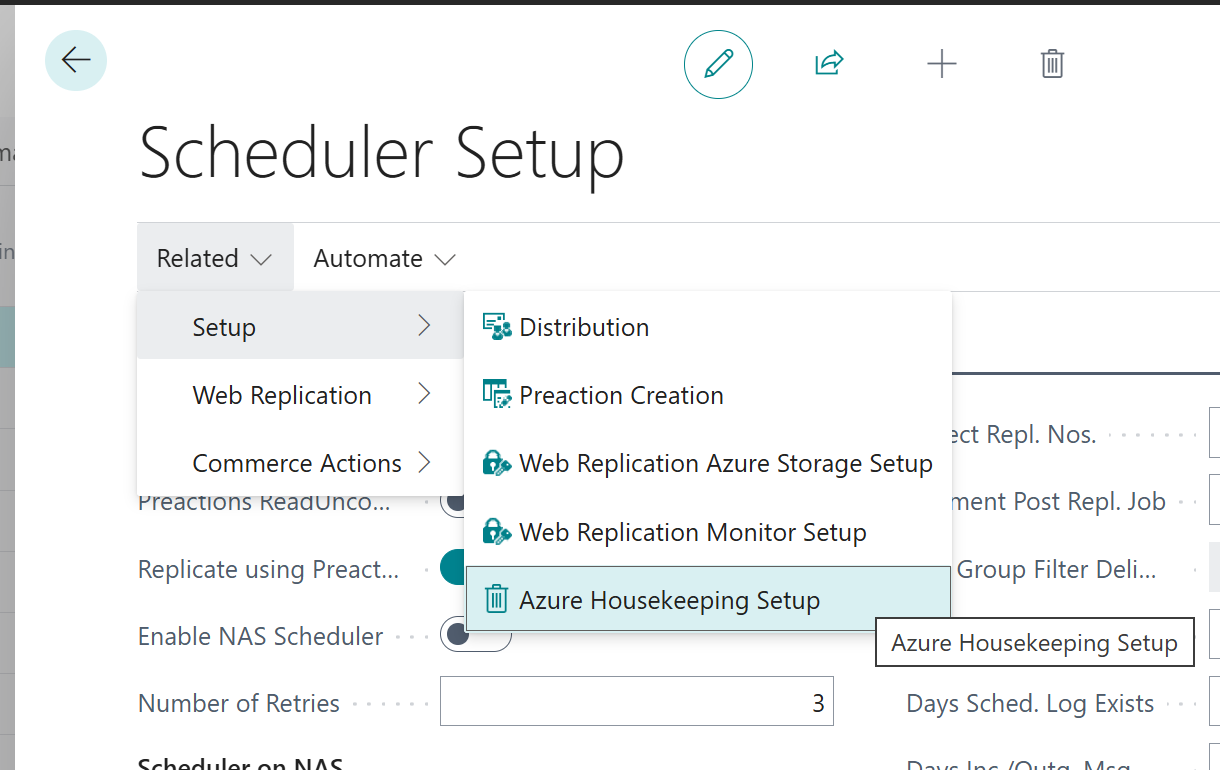 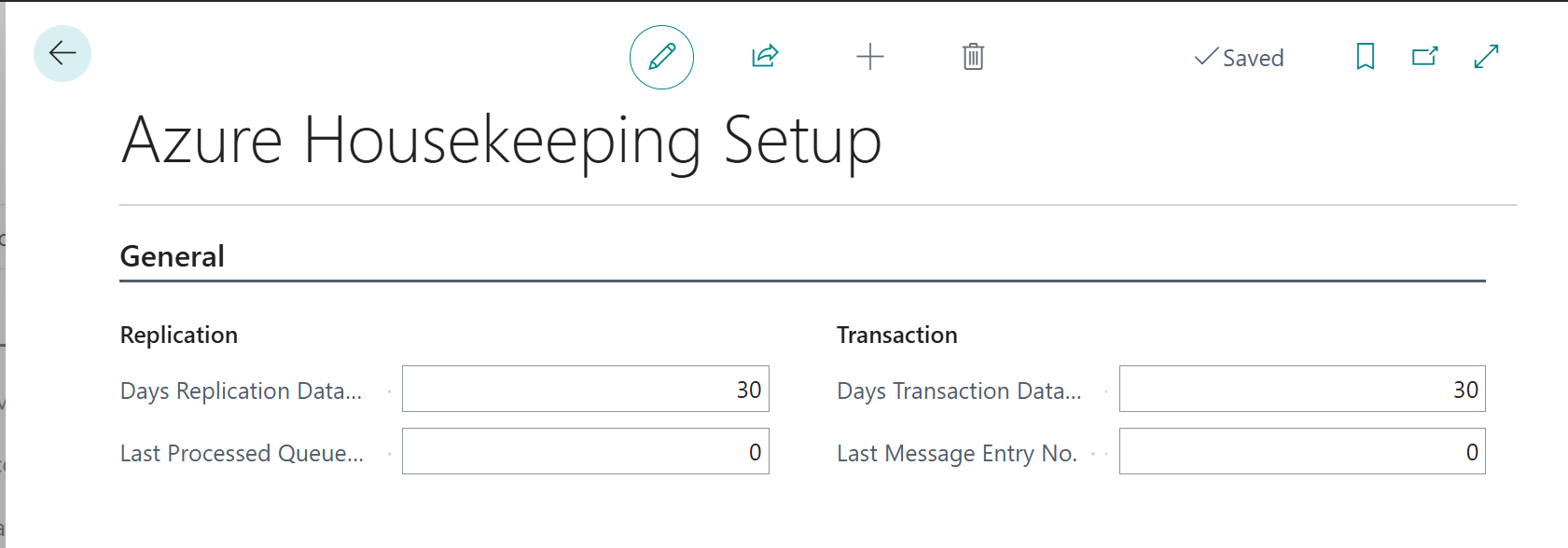 CentralConnect
Out-of-the-box integration
Connect LS Central to your existing ERP or head-office platform.
Full-retail solution
Manage items, prices, promotion in LS Central
POS-only mode
Keep master data in your ERP and use LS Central as POS solution
Azure environment
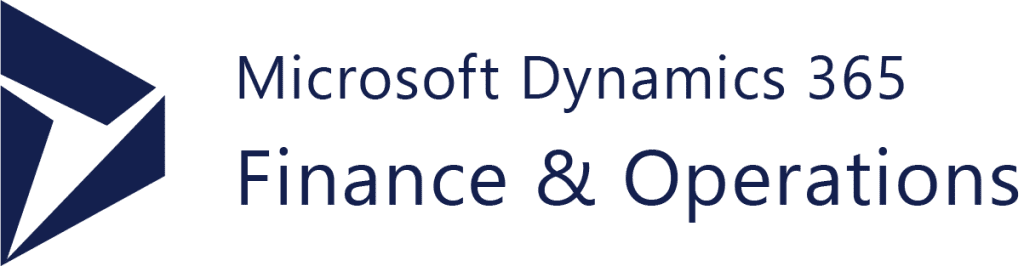 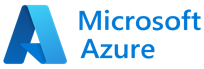 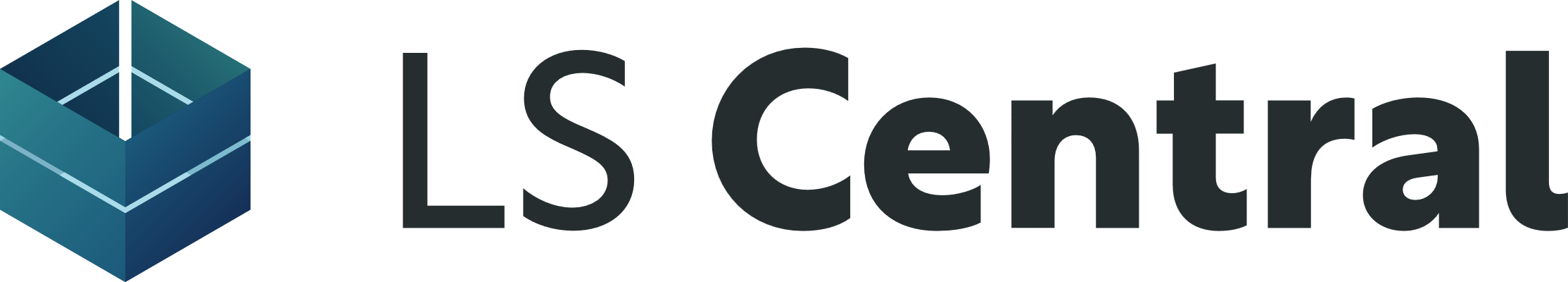 Data Management framework
Daily retail operation
End of day procedure
Azure Function
Sales order
Storage